A macro for Single ImputationXingshu ZhuShuping ZhangMerck Co Inc.
PhilaSUG 2016
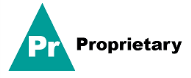 Introduction
Our area of focus:  SPHERE
Scientific Programming for
Publications
Health Economics Statistics
Early Development Statistics
Research Statistics
Epidemiology
Clients:  Statisticians, Economists, Scientists, Epidemiologists 
Data:  Clinical trial database; External file; huge dataset
Challenge:  Missing Data
2
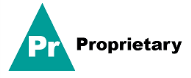 Methods for Handling Missing Data
Multiple Imputation
Missing data are filled m times  m complete data sets
The m complete data sets are then analyzed
Introduce random error  Unbiased estimates
Works well with small to medium-sized datasets

Single Imputation
Missing data are replaced by a “definite” value
Does not reflect uncertainty, still widely used
Simple and Efficient
Works well with any size of data set
3
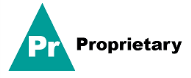 %SingleImpute
%SingleImpute(
 inds	= Sample
,outds	= final
,ByVar	= patient
,Visit	= phase
,mmPairs	= Var1/min  Var2/mean  Var2/random
); 

Inds 	– the name of input SAS dataset
outds	– the name of output SAS dataset
ByVar     	– variable denotes the imputing range
Visit        	– variable denotes time point within &ByVar
mmPairs	– listing of “variable / imputing method”
4
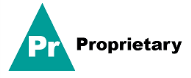 Single Imputing Methods
(1) min, max, mean
min, max, mean of values 
(2) freqmin, freqmax, freqmean
min, max, mean of most frequently appearing values
(3) forward, backward, average
carrying values adjacent to the missing data
(4) random
random number based on sample mean and std
5
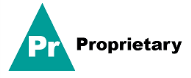 The sample data
Plasma Concentration data
6
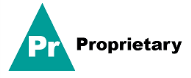 Single Imputing Method (1)
Replacing Missing by min, max, mean
7
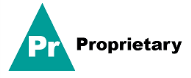 Single Imputing Method (1)
Replacing Missing by min, max, mean
8
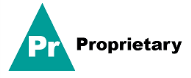 Single Imputing Method (2)
Replacing Missing by freqmin, freqmax, freqmean
9
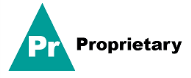 Single Imputing Method (2)
Replacing Missing by freqmin, freqmax, freqmean
10
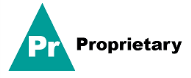 Single Imputing Method (3)
Replacing Missing by forward, backward, average



   For example, forward
11
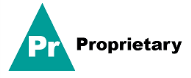 Single Imputing Method (3)
Replacing Missing by forward, backward, average



   For example, Xforward
12
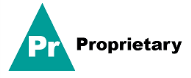 Single Imputing Method (4)
Replacing Missing by Random
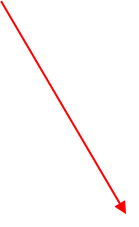 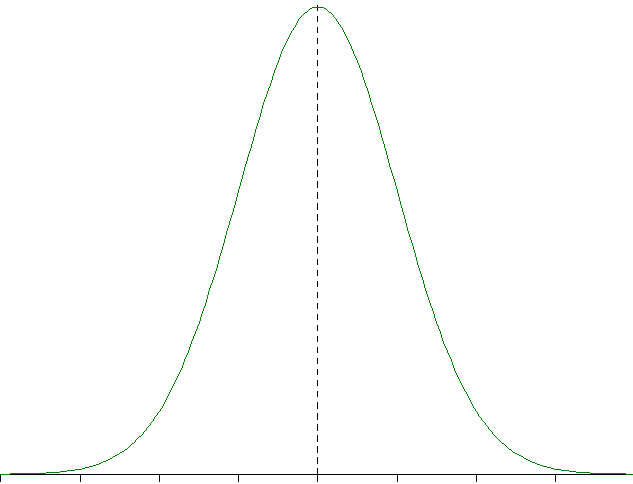 Random number
from N(mean, std2)
13
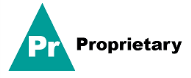 Single Imputing Method (4)
Replacing Missing by Random
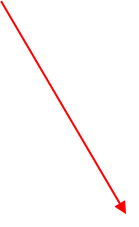 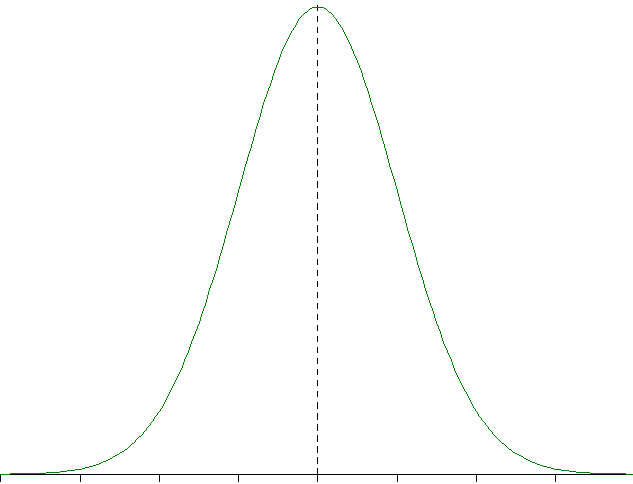 Random number
from N(mean, std2)
14
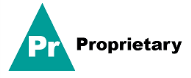 SAS Tools for Imputing Methods
15
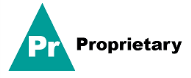 Conclusions
%SingleImpute
Provides an easy approach to dealing missing data
Offers 10 different methods (4 groups)
min, max, mean of values
min, max, mean of most appearing values
carrying forward, backward, averaging
random number based on sample mean and std
Outputs a complete SAS dataset for further analysis
Alternative way for PROC MI to handle large dataset
16
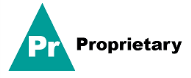 Questions ?
17
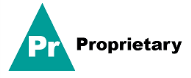